Yuludalra Muugang Bindarray
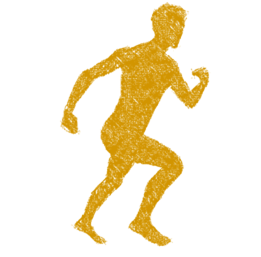 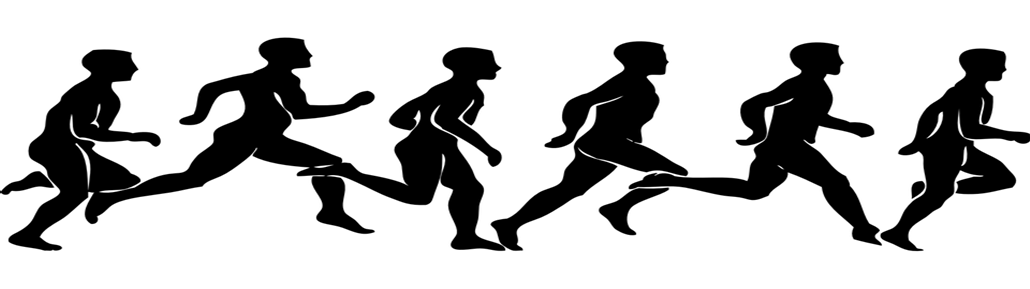 Yilaaming Jaanybarr wajaadaming, ngayanbugany garraawirray.
Galang Waarru manayngal gujuu: minyaagu yarrang baranay.
Birrmading niigarr nguraalaming; nyaagaygam gulaadu Jurraang
Nyaawang manayngal ngayanbugany” Juuda yarrang? Gaagala .’’

“Yagarra! Yagarra! Ngaramara!
Garrada! Gaduya! Maana gulaana!”
Gadaa Gaduyay yanggidambu.
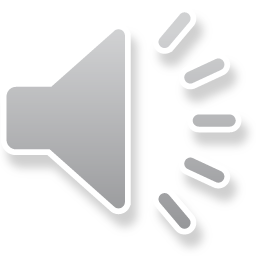 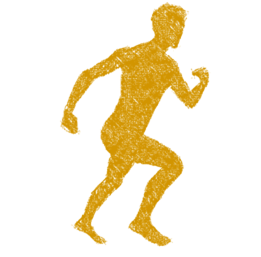 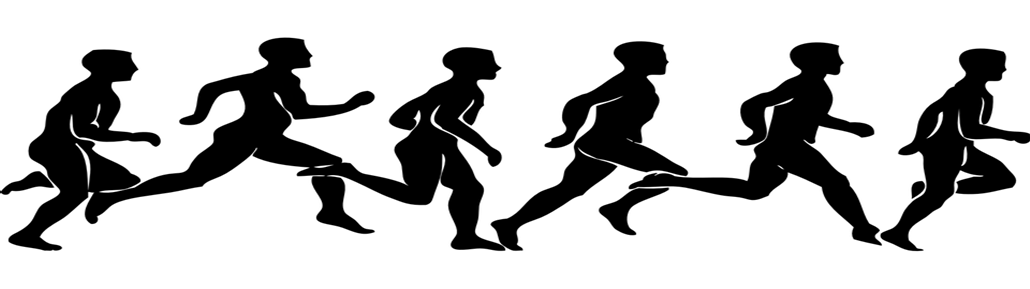 Ngarriju bijaadu Bindarray Muugang; baguula yaam gawaadaming.
Banyjalang bijarrambang yanggidam: ‘’ Gayi Banyjalangga ngujawiny!”
Jaany yilaa wajaada ngayingging, jaany jalayagay yarrang
“Bu! Gaduya ngarri ngayanbugany! ”ngiyaanya yaam jurraang

“Yagarra! Yagarra! Ngaramara!
Garrada! Gaduya! Maana gulaana!”
Gadaa Gaduyay yanggidambu.
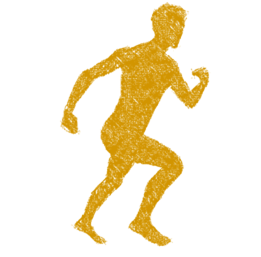 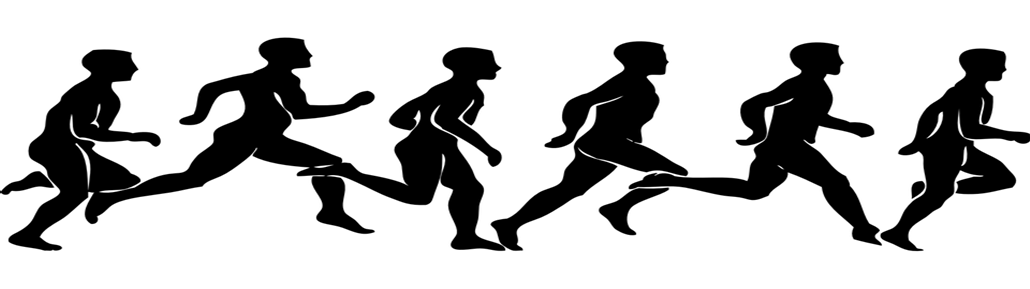 Bulambing Bindarray gaagal yilaa: manayngal jagundaming.
Jurraang “Juungal- maana jagun yaam; Gumbaynggirr ngujawiny.”
Waadu wumaaga Bindarray Muugang; waadu girrwaa Muugang yilaa?
Baabagu Yuludarla yanggidam muugang; Bindarray girrwaa yilaa.

“Yagarra! Yagarra! Ngaramara!
Garrada! Gaduya! Maana gulaana!”
Gadaa Gaduyay yanggidambu.
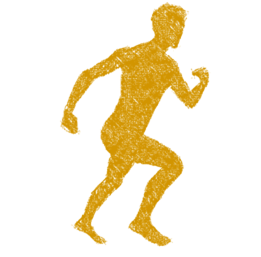 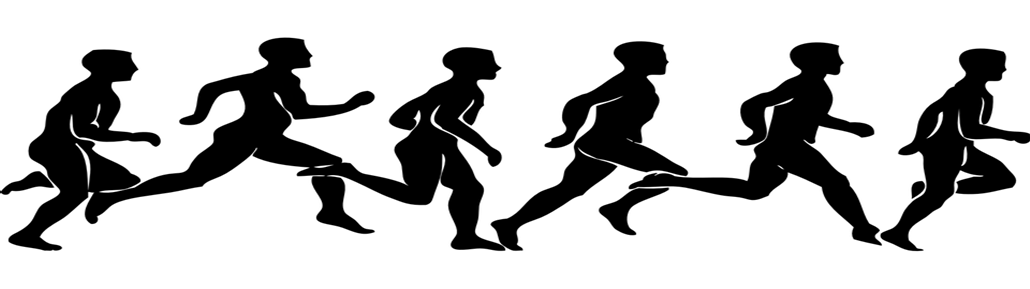 “Yagarra! Yagarra! Ngaramara!
Garrada! Gaduya! Maana gulaana!”
Gadaa Gaduyay yanggidambu.
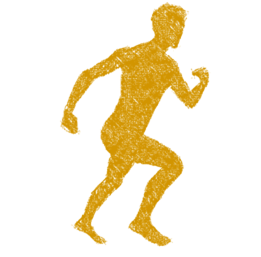 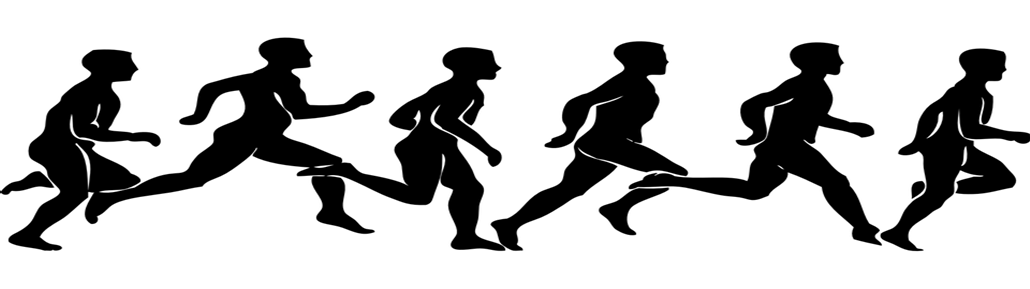 Biiwayay
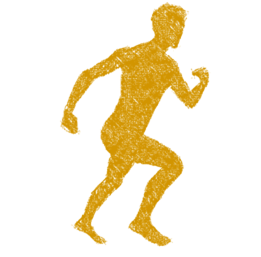 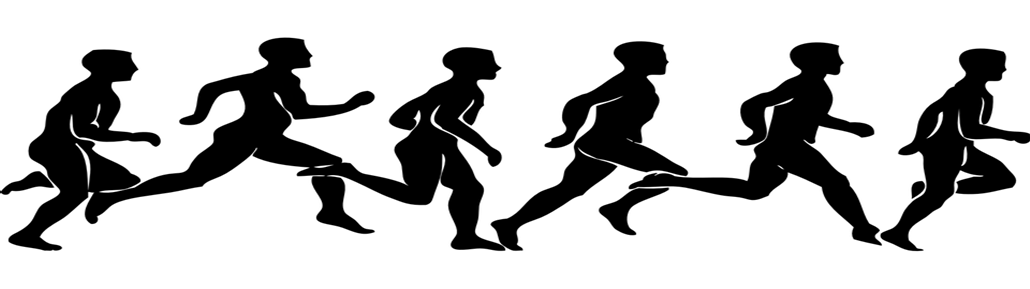 Recreated by Kerrie ann Jarrett with the permission from the copy right owners
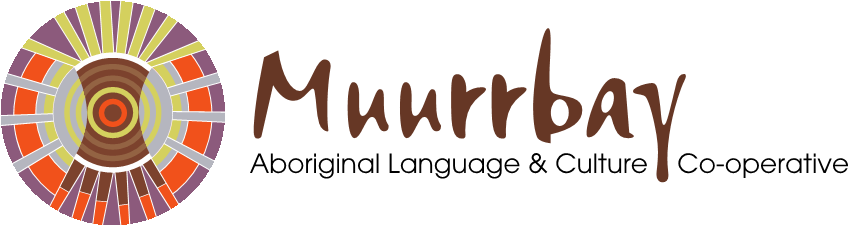 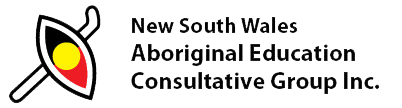